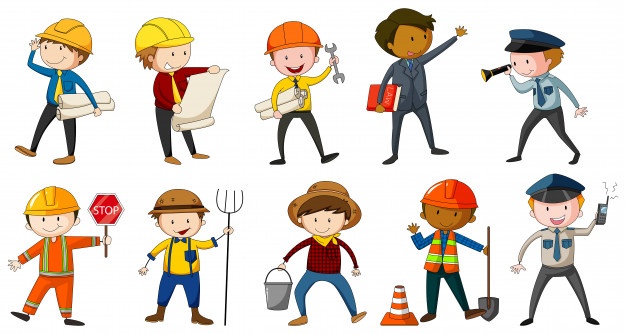 Jobs and Occupations
Notes for the Educator
This lesson is pegged directly to Learning Outcome LS 5.2 I can understand audio-visual texts across a range of genres, identifying the main idea and specific information.
It also targets other language outcomes such as: LS 5.8 I can communicate my own experiences, likes and dislikes fluently and accurately with some allowance to self-correct in the process. 
The material for this lesson was adapted from: learnenglishkids.britishcouncil.org/songs/people-work
Teachers are to refer to the Scheme of Work where each lesson is explained in more detail.
Effects are included to make the presentation more interactive.  Please present the PowerPoint in Slideshow Mode. 
Wherever possible we have included the use of online apps to enhance the teaching and learning experience.
The Notes section underneath the slides may contain some further points to help you during the lesson.
Teachers are encouraged to adapt and make the necessary changes to this document as required to meet the learners’ language needs.
Audio files or links to websites may be included.
The tasks included in the PowerPoint presentation are also being shared as handouts.  
For any comments, feedback or suggestions please email us at: marie-claire.camilleri@ilearn.edu.mt; urieth.attard@ilearn.edu.mt; mary.jude.camilleri@ilearn.edu.mt.   You may also call the office on: 25983683.
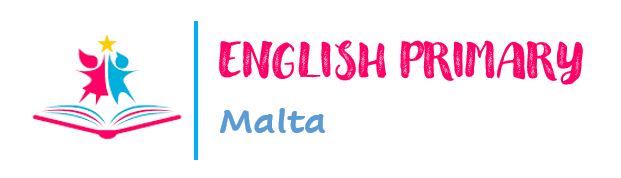 English Primary Department
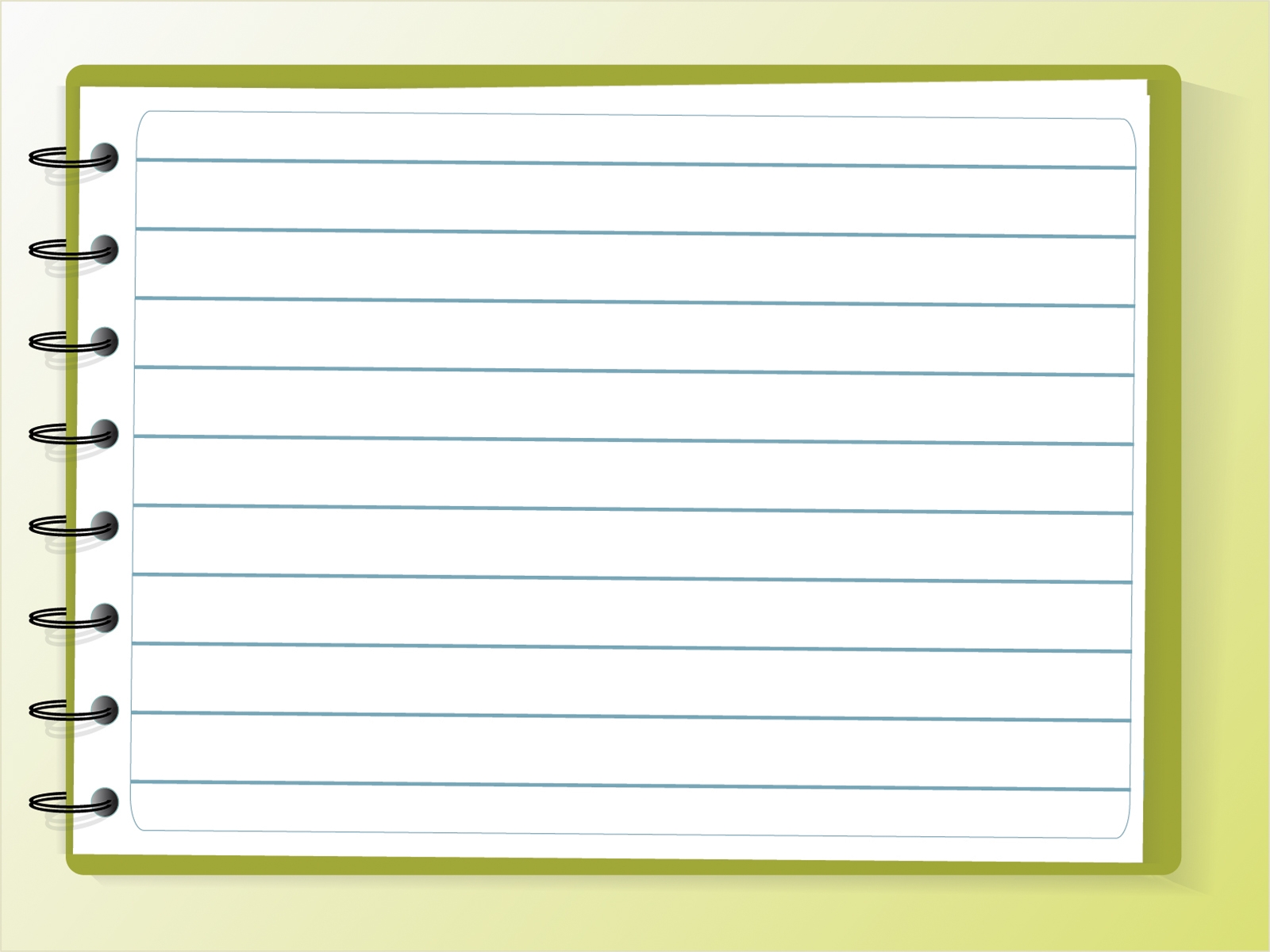 Pre-Task: Brainstorming
Create a word list or a word web with different jobs.  How many jobs can you list down in 1 minute?
[Speaker Notes: Make it interactive: use OneNote, Whiteboard or whiteboard.fi to write word lists.]
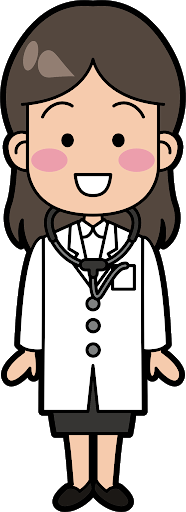 doctor
English Primary Department
[Speaker Notes: You might wish to include further vocabulary related to each job: clinic, stethoscope, thermometer, etc…]
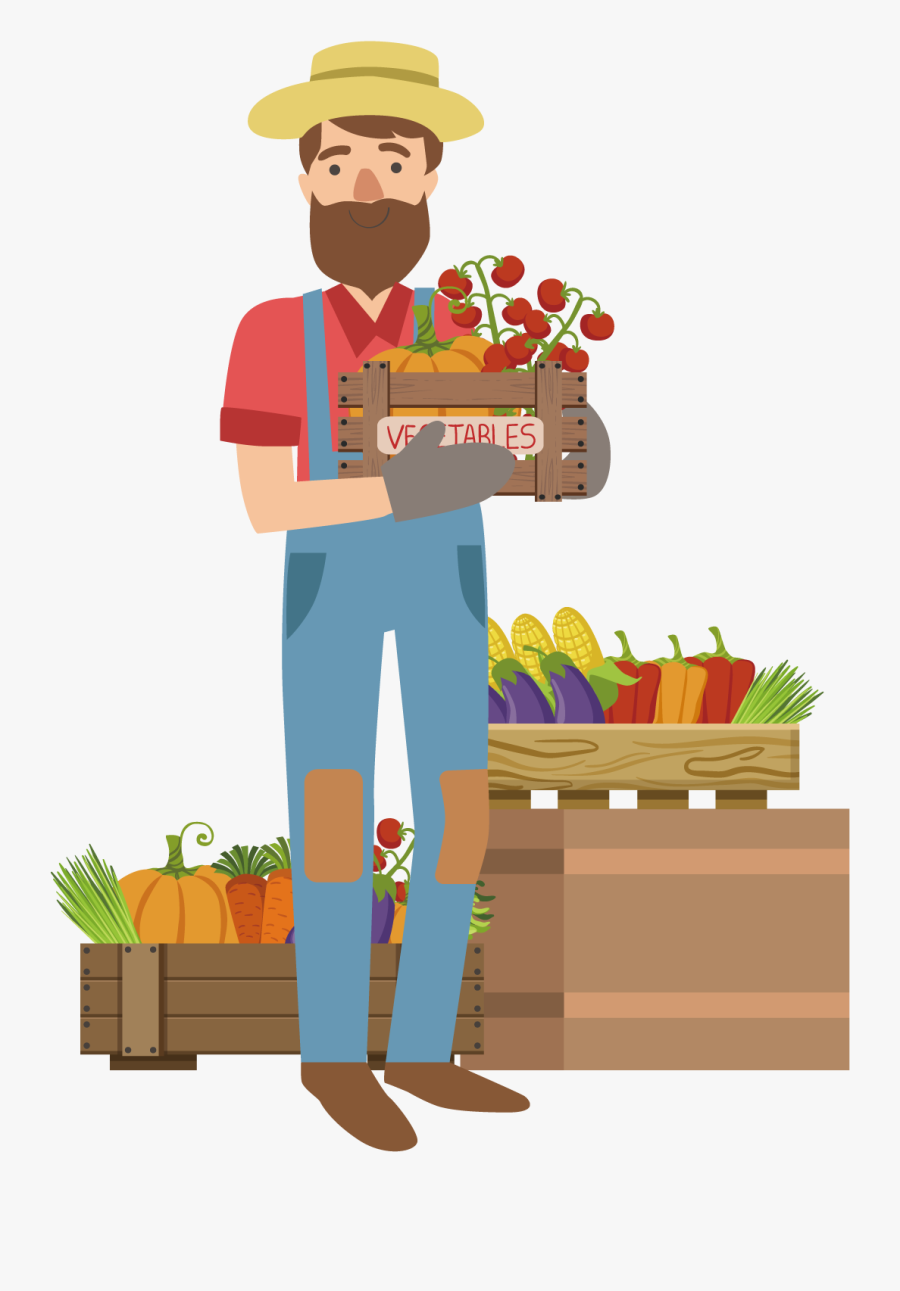 farmer
English Primary Department
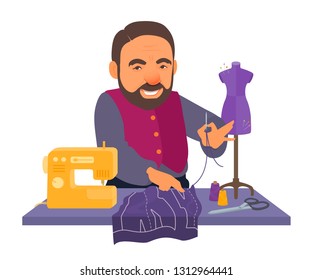 tailor
English Primary Department
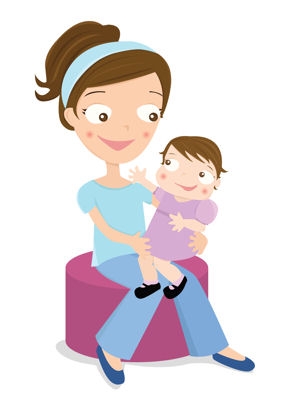 babysitter
English Primary Department
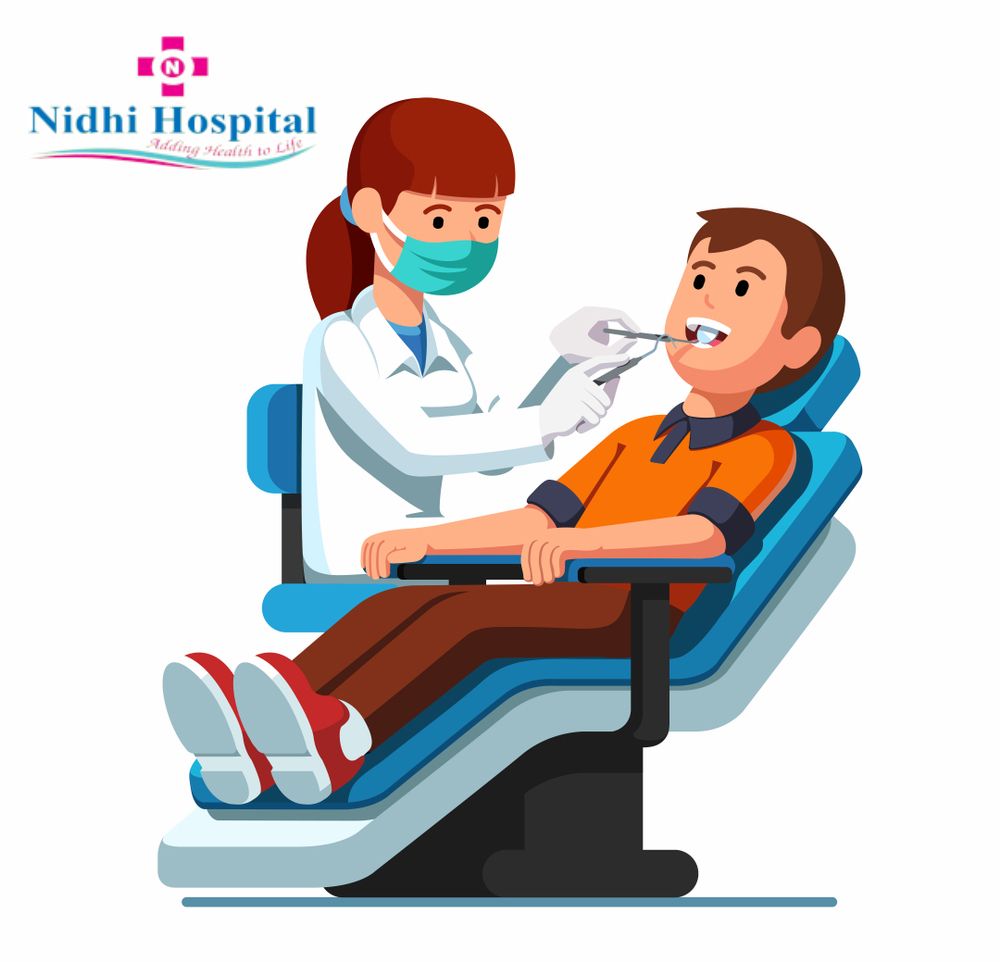 dentist
English Primary Department
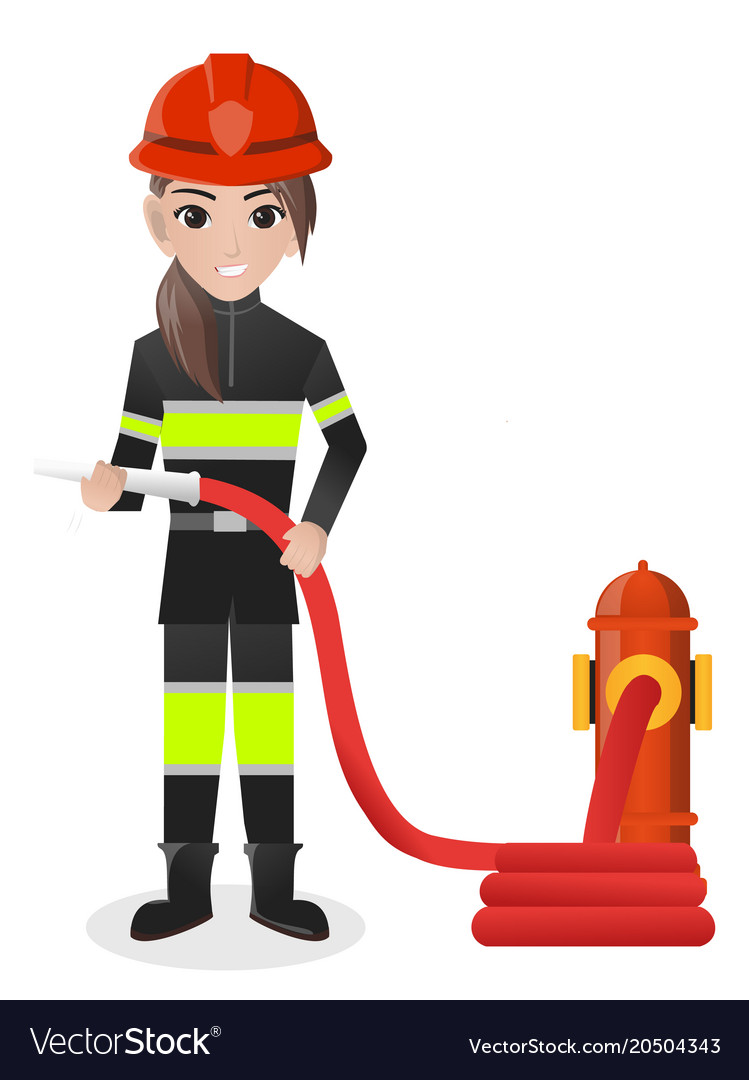 fire 
fighter
English Primary Department
plumber
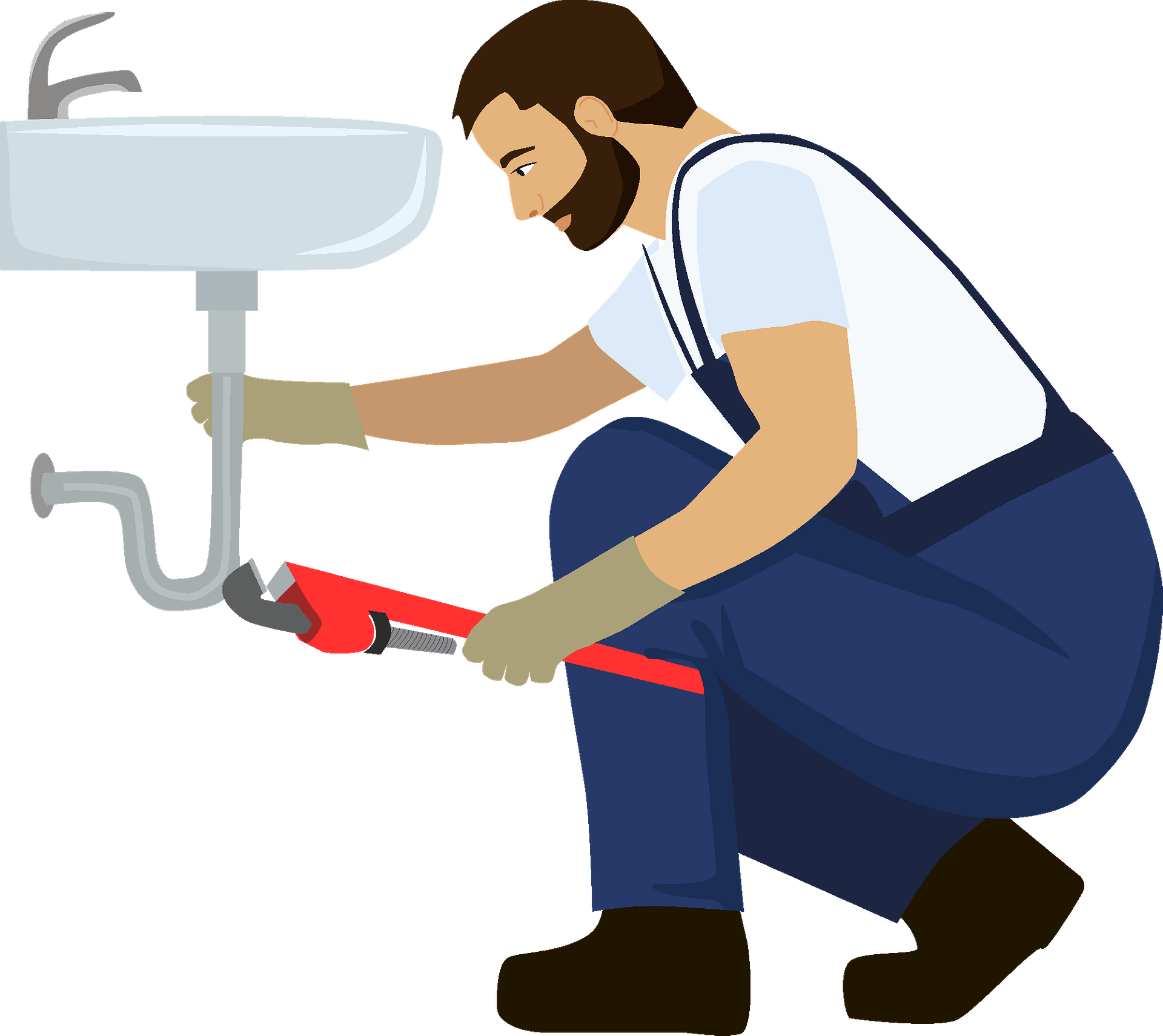 English Primary Department
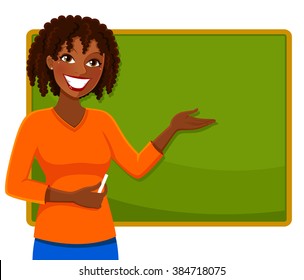 teacher
English Primary Department
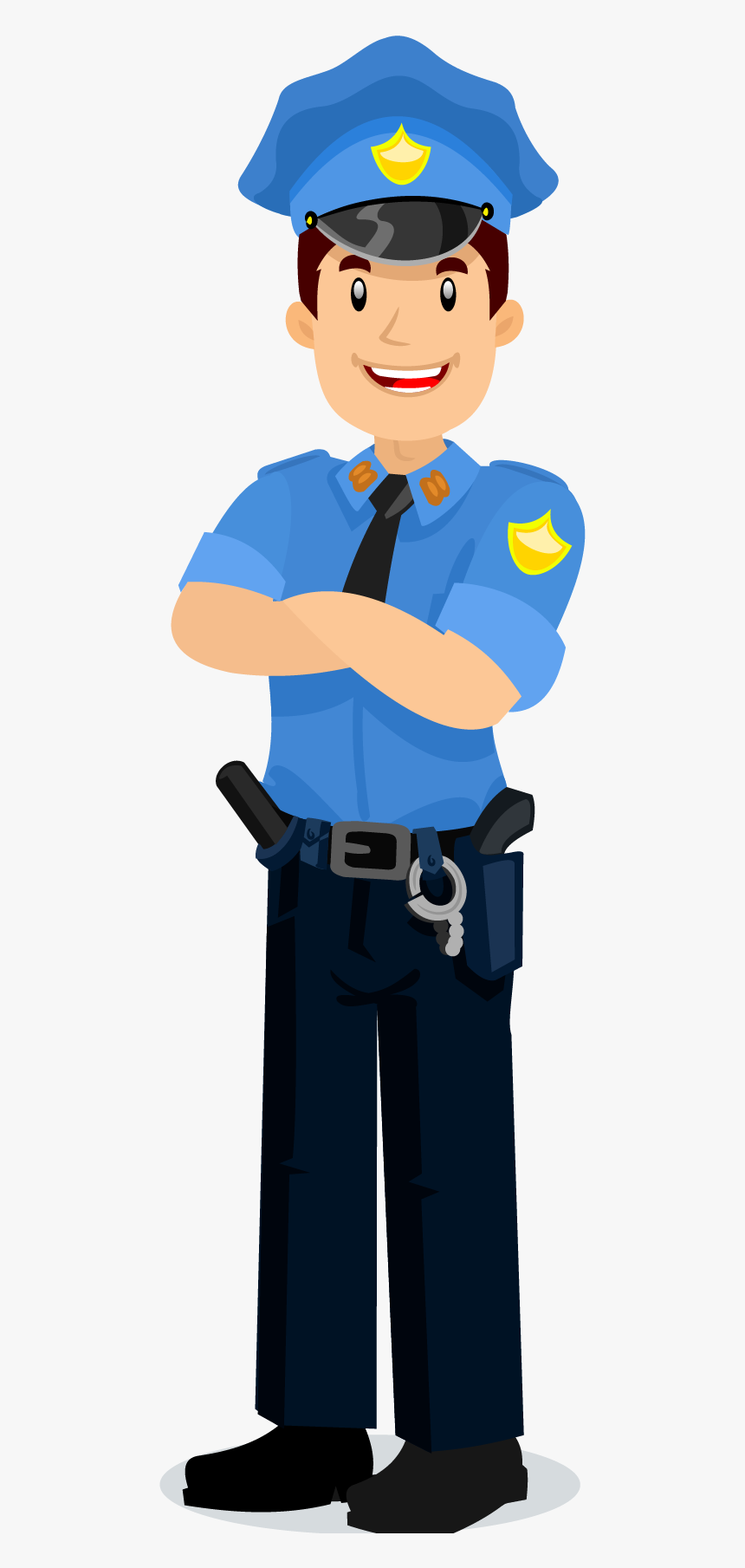 police 
officer
English Primary Department
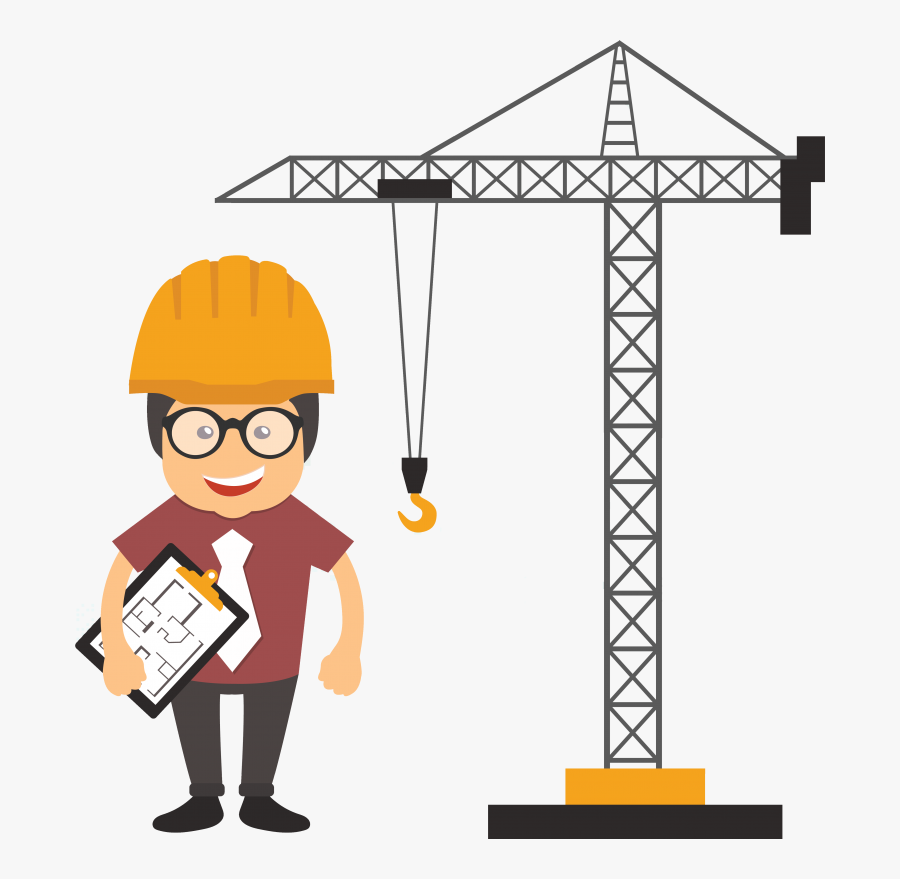 engineer
English Primary Department
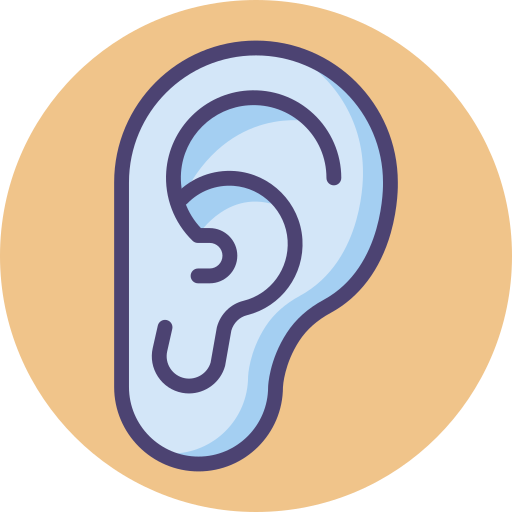 I am learning how to listen and respond to an audio-visual text.
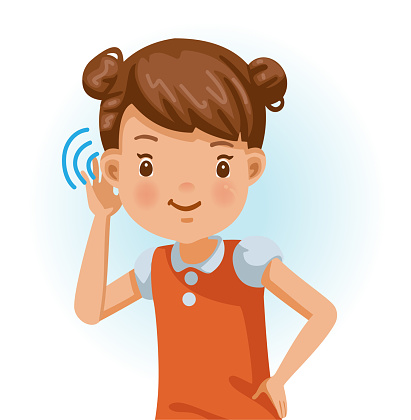 1st Listening
In our first listening, listen very carefully to all the jobs that are mentioned.
https://www.dailymotion.com/video/x59lk7n
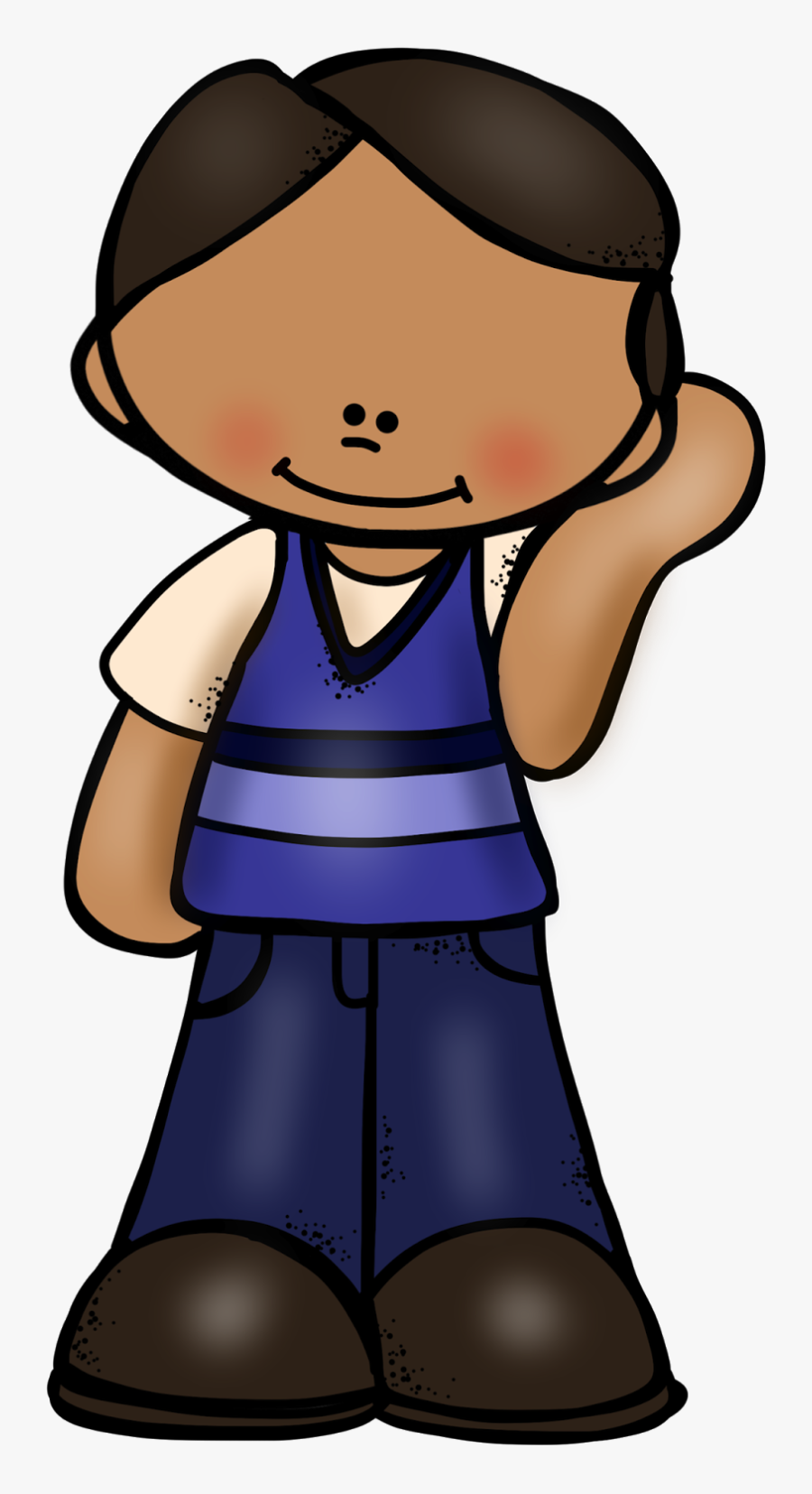 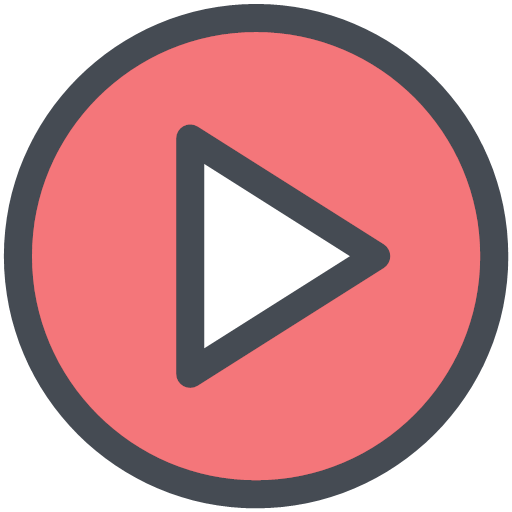 English Primary Department
Circle 5 jobs which are mentioned in the song.
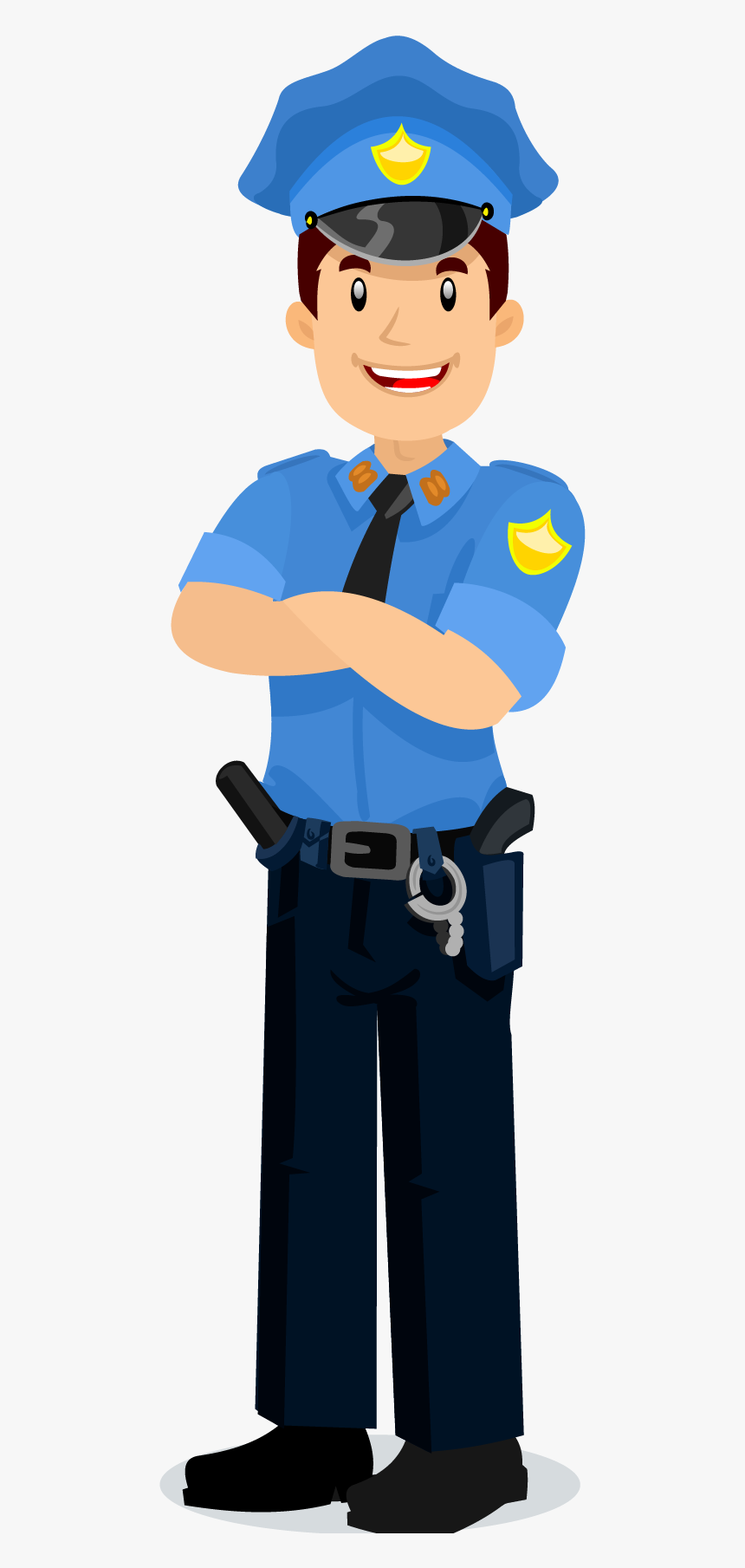 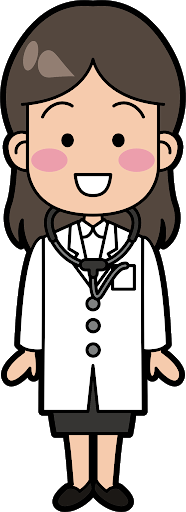 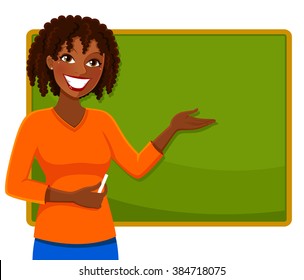 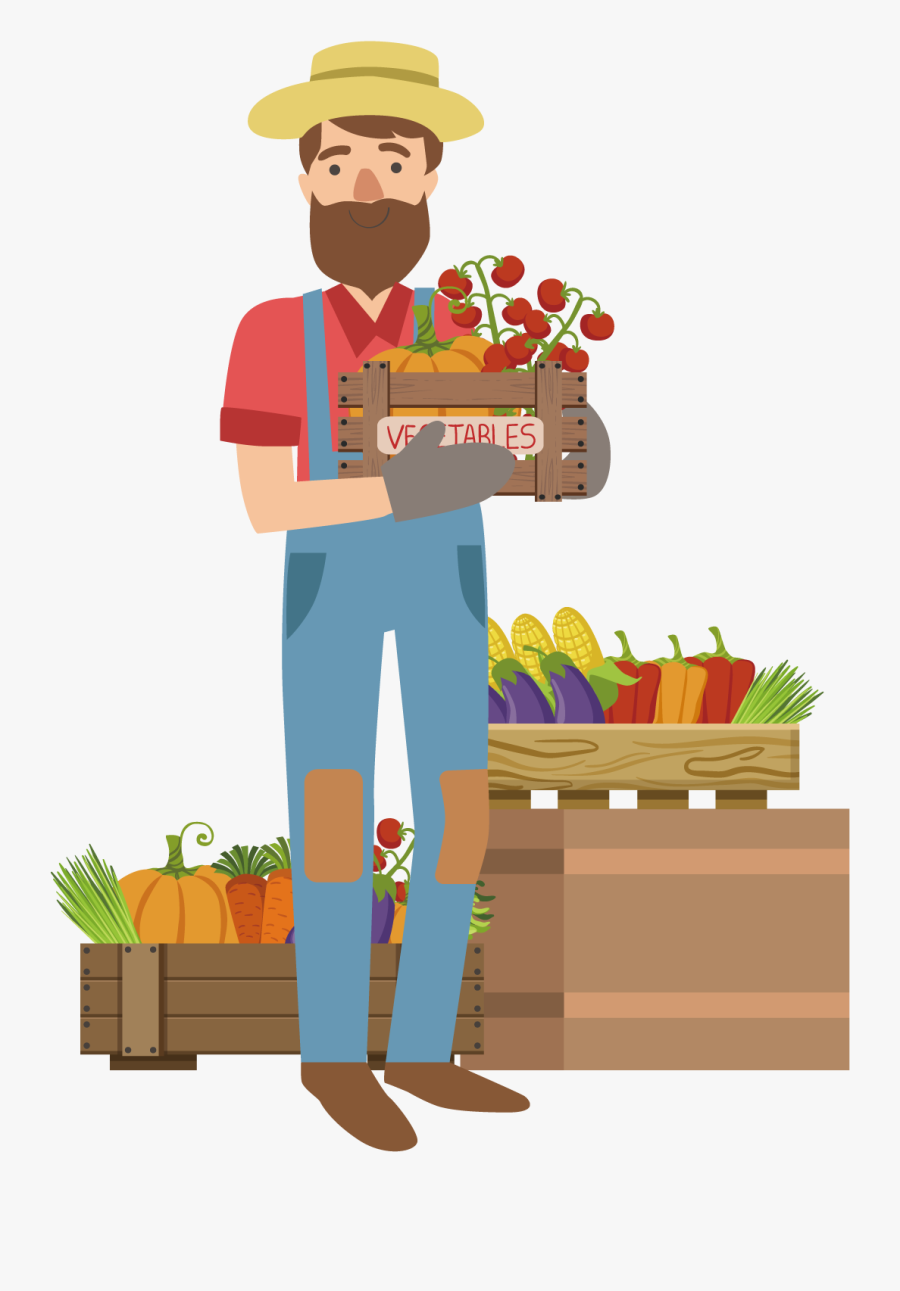 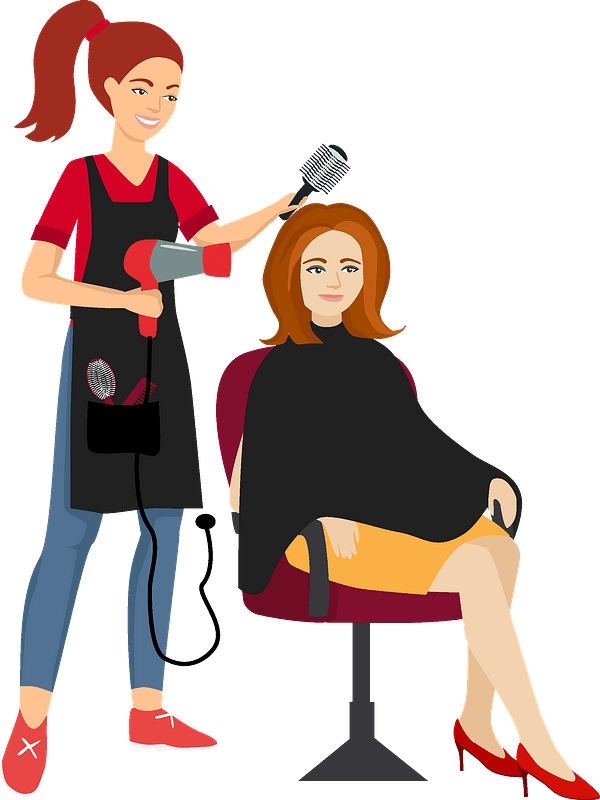 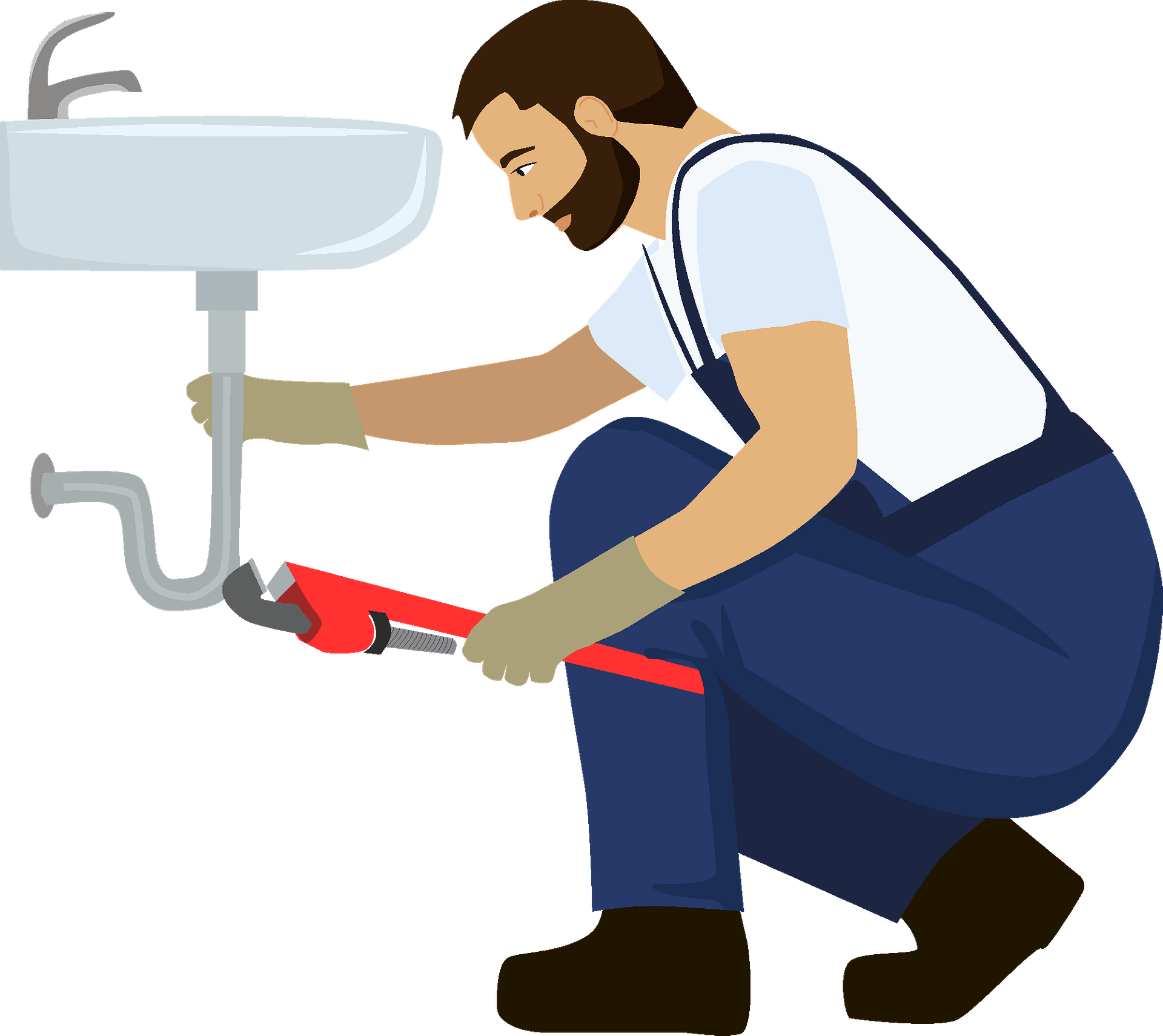 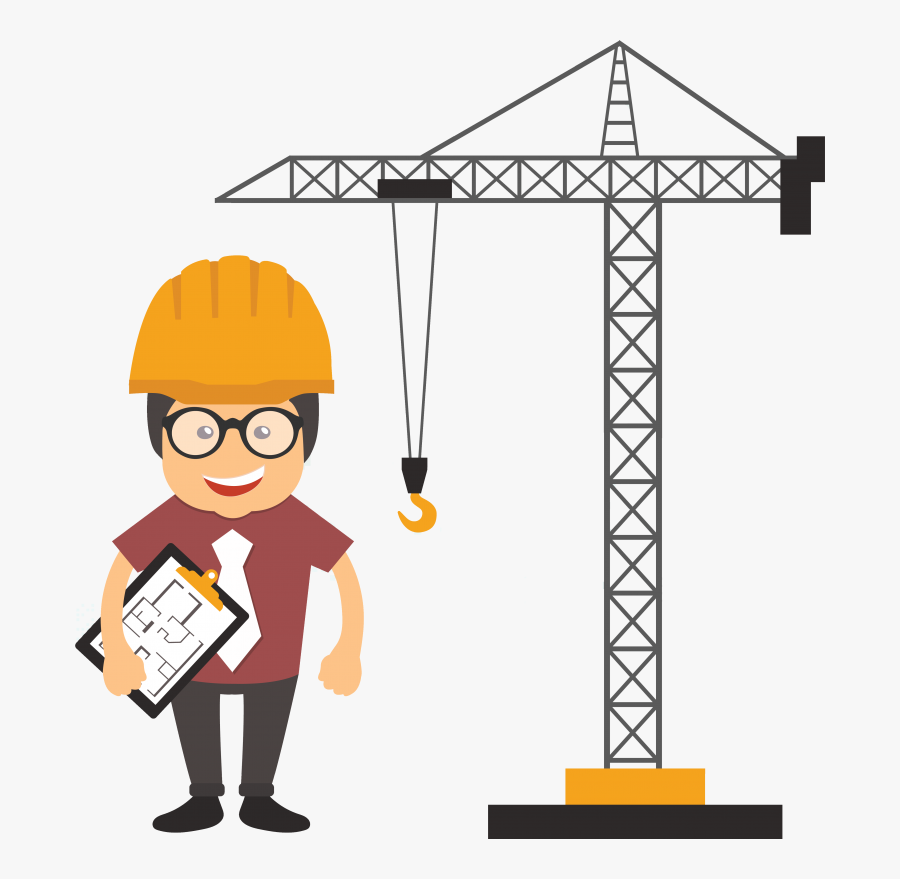 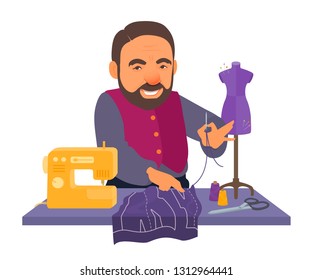 English Primary Department
2nd  Listening
This time,  listen very carefully to what each person does.
https://www.dailymotion.com/video/x59lk7n
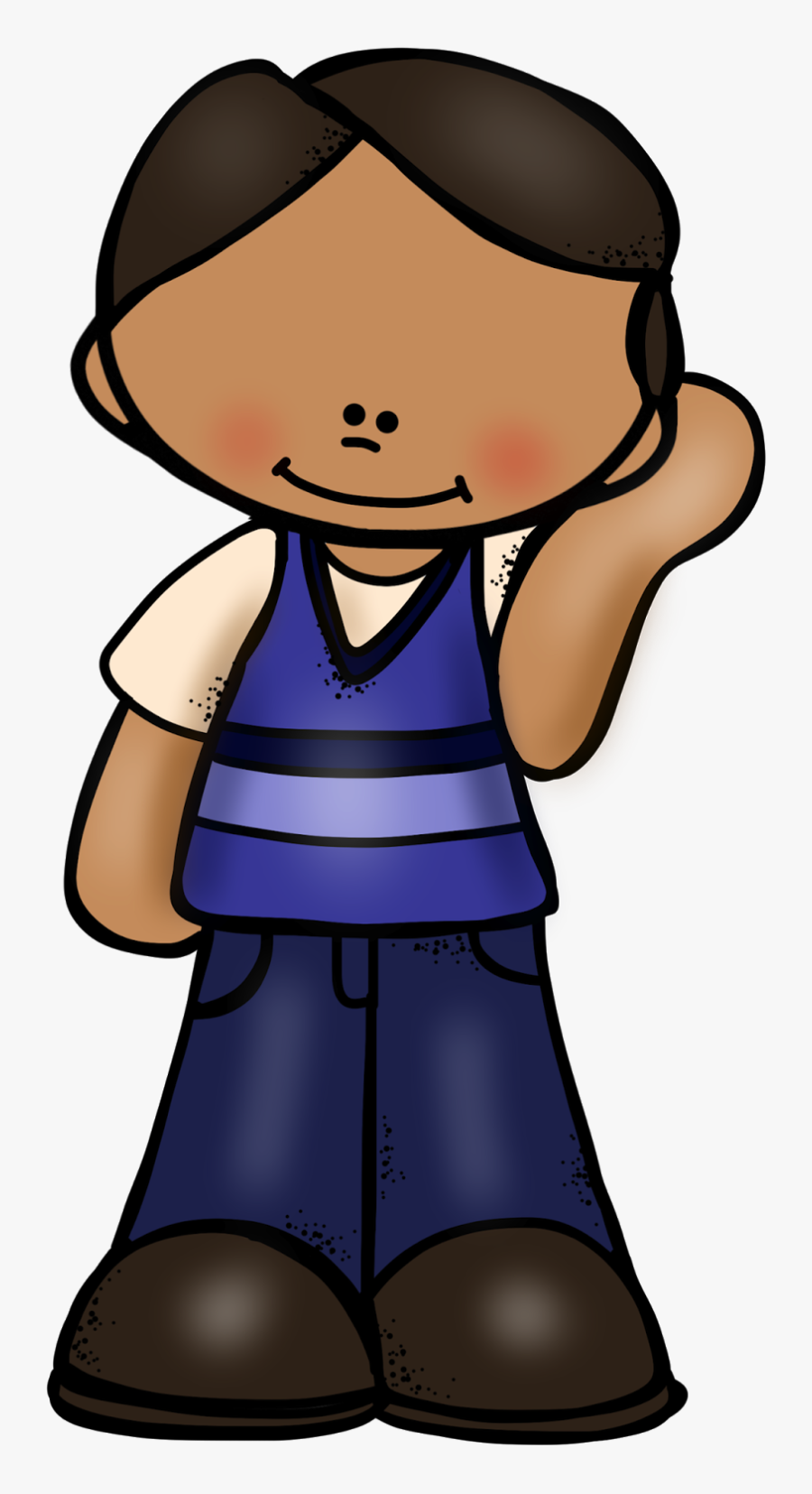 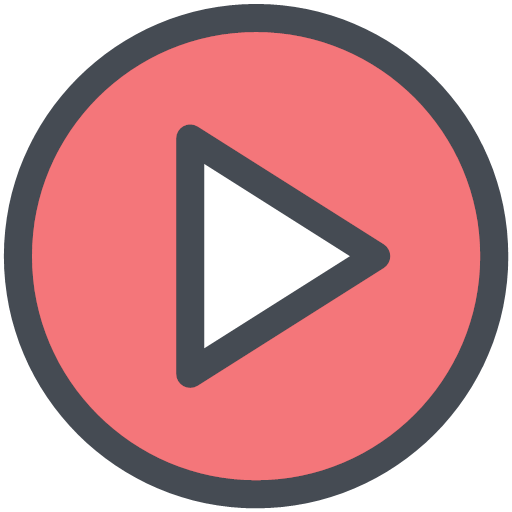 English Primary Department
Task 2: Match the person with the right job.
a farmer
Nigel Naylor
a teacher
Penny Proctor
a tailor
Peter Palmer
a plumber
Wendy Witter
a fireman
Mabel Meacher
a dentist
Gary Gummer
a babysitter
Patty Prentice
a doctor
Ronnie Ryman
English Primary Department
3rd  Listening
Now, we are going to listen to the song for one last time.  By now you should almost know it by heart! Listen very carefully to the description of each job. Do join in, if you know the words!
 https://www.dailymotion.com/video/x59lk7n
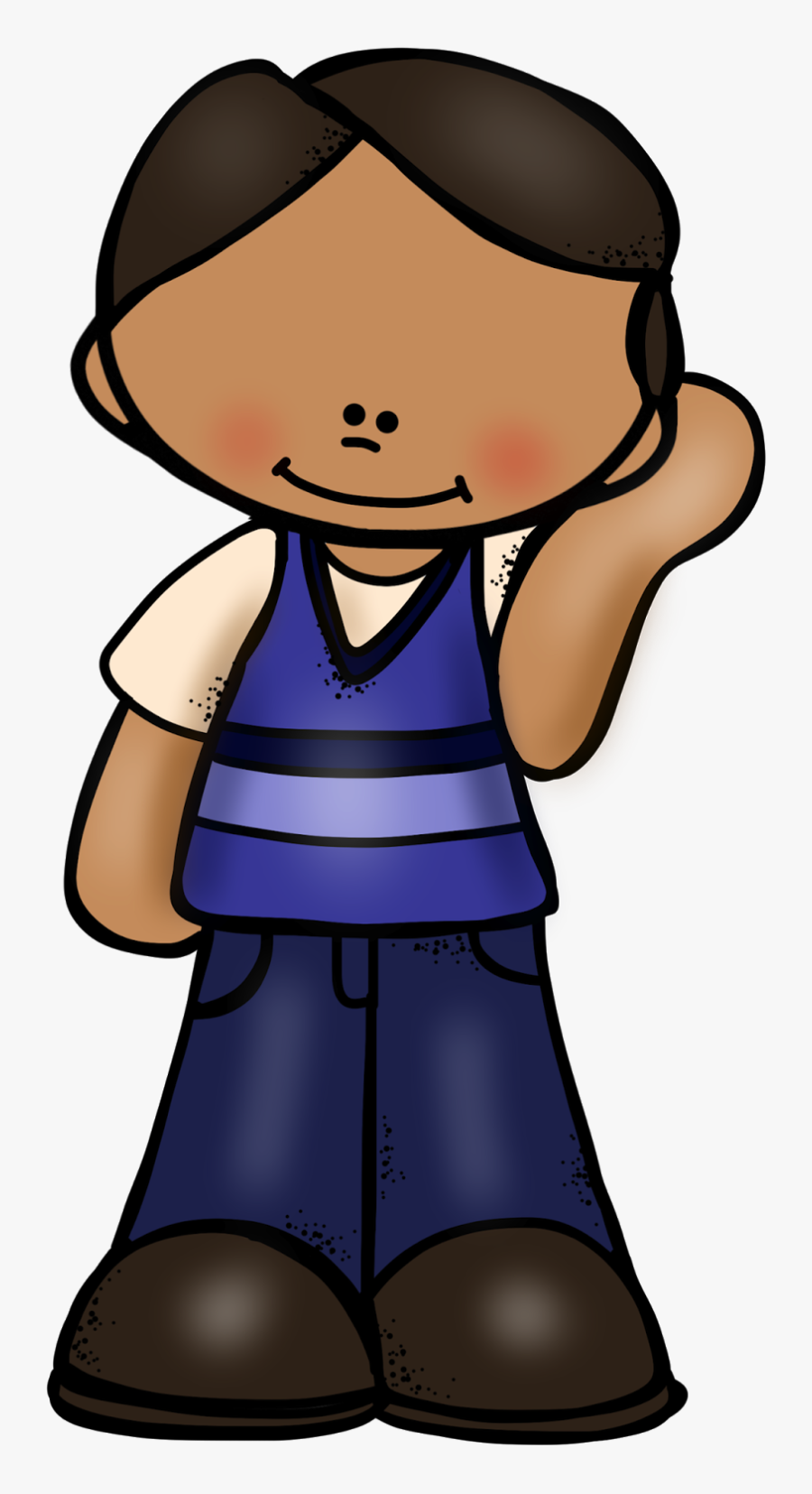 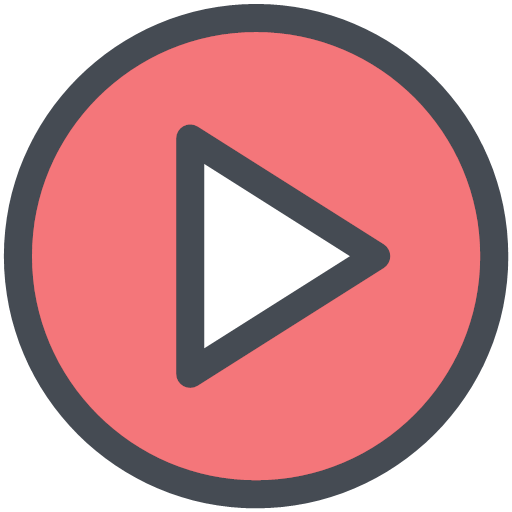 English Primary Department
Task 3. Circle the correct answer.
A tailor makes and fixes _________.
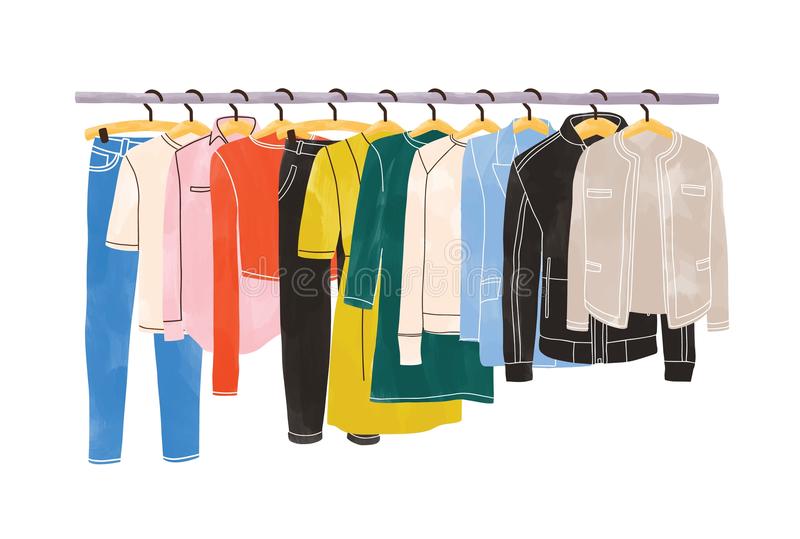 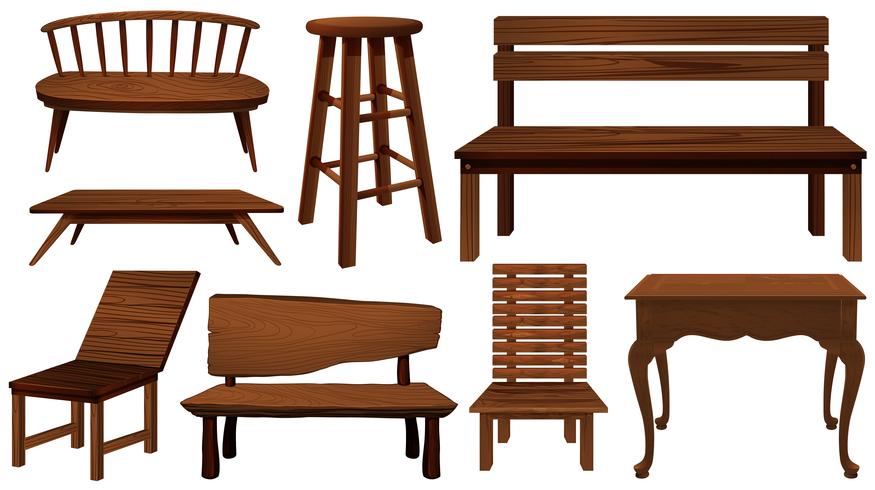 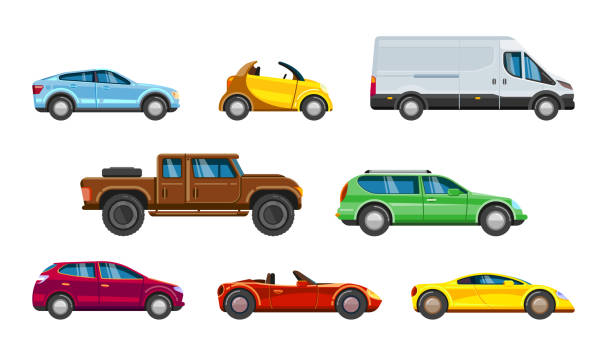 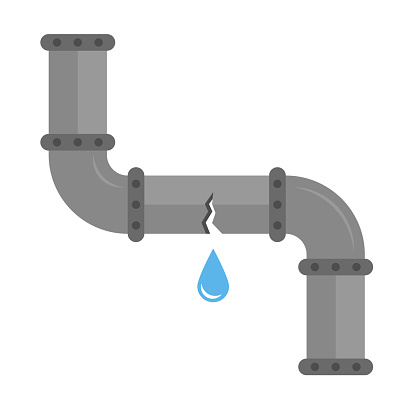 English Primary Department
A doctor helps you get better  when you are ____________.
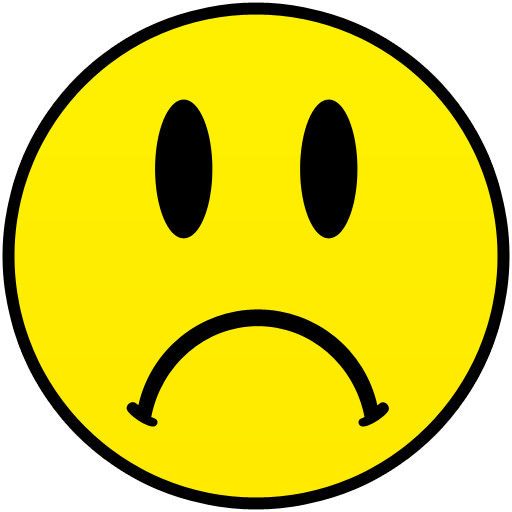 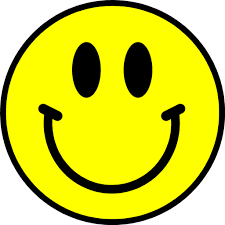 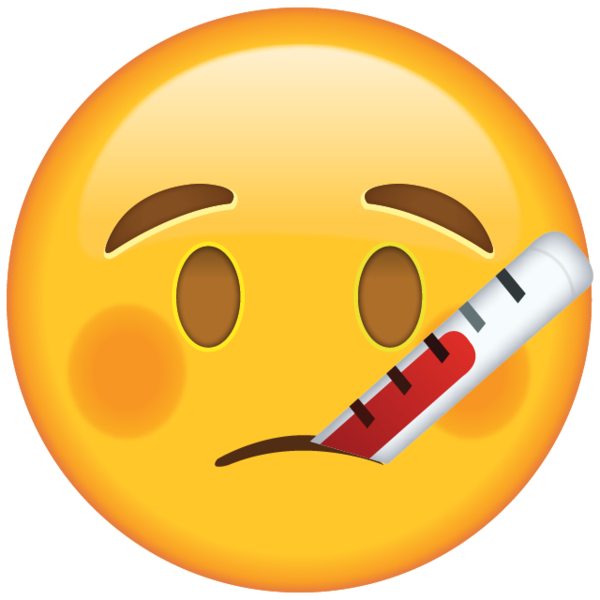 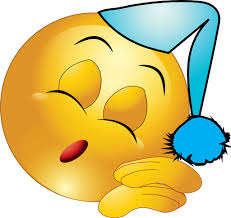 English Primary Department
A farmer looks after ________.
English Primary Department
A teacher teaches children in a_______.
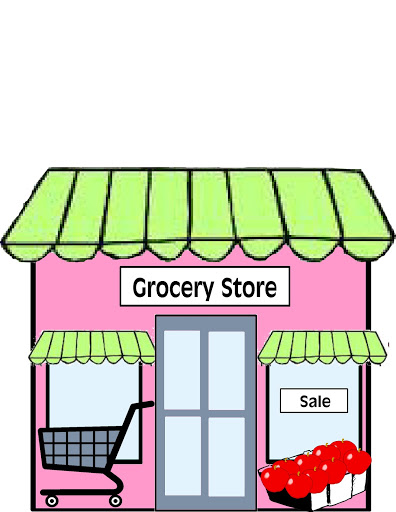 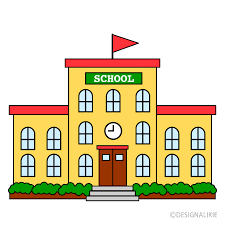 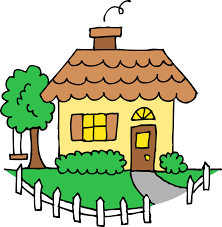 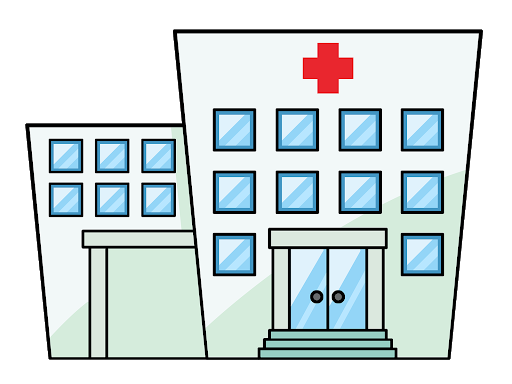 English Primary Department
A plumber fixes things like__________.
English Primary Department
A dentist helps keep your __________ healthy.
English Primary Department